शिवाजी विद्यापीठ, कोल्हापूर बी..ए. भाग -1 सेमिस्टर -1 होम सायन्स : पेपर क्रमांक-1 अन्न व पोषणाची मुलतत्वेFundamentals of  Food and NutritionSyllabus

Module 2: अन्न गट : निवड व पोषण मूल्य
Food Groups: Selection and Nutritional Contribution
Module 2: अन्न गट : निवड व पोषण मूल्यFood Groups: Selection and Nutritional Contribution
2.1. तृणधान्ये  Cereals
2.2 डाळी Pulses
2.3 फळे व भाज्या Fruits and vegetables
2.4 दुध व दुधाचे पदार्थ Milk and Milk products
2.5 अंडी Eggs 
2.6 मांस, खाद्य पक्षी, व मासे Meat, poultry and fish
2.7 तूप व तेल Fats and Oils
तृणधान्ये
तृन्धाण्यातून मुख्यतः कार्यशक्तीचा पुरवठा 
भातीयांचा मुख्य आहार 
प्रथिने, कर्बोदके व जीवनसत्वाचा चांगला स्त्रोत
2.1 तृणधान्ये
तृणधान्ये :  भारतीयांच्या आहारातील यांचा मोठा भाग असतो, तृणधान्य यांनाच एकदल धान्य Cereals असेही म्हणतात.
तृणधान्य यातून स्निग्धपदार्थ अत्यल्प मिळतात.लायसीन हे प्रथिन कमी असते.
भारतात प्रामुख्याने गहू,ज्वारी,बाजरी,मका तांदूळ,नाचणी ही एकदल धान्ये वापरली जातात.याशिवाय राजगिरा,जव,राळे,वऱ्याचे तांदूळ,ओट ही एकदल धान्ये वापरली जातात. ओट हेदेखील एक तृणधान्य आहे. ओट हे खूप पौष्टीक धान्य आहे. तृणधान्या मध्ये कर्बोदके मोठया प्रमाणात असल्यामुळे प्रामुख्याने उष्मांक/शक्ती मिळते.कमी किंमतीत शक्ती मिळवून देणारे पोटभरू धान्य आहे.
2.1  तृणधान्ये
. 
तृणधान्य यातून स्निग्धपदार्थ अत्यल्प मिळतात.लायसीन हे प्रथिन कमी असते.
भारतात प्रामुख्याने गहू,ज्वारी,बाजरी,मका तांदूळ,नाचणी ही एकदल धान्ये वापरली जातात.याशिवाय राजगिरा,जव,राळे,वऱ्याचे तांदूळ,ओट ही एकदल धान्ये वापरली जातात. ओट हेदेखील एक तृणधान्य आहे. ओट हे खूप पौष्टीक धान्य आहे. तृणधान्या मध्ये कर्बोदके मोठया प्रमाणात असल्यामुळे प्रामुख्याने उष्मांक/शक्ती मिळते.कमी किंमतीत शक्ती मिळवून देणारे पोटभरू धान्य आहे.
Module  – 2            अन्न गट (FOOD GROUPS) -  निवड,पोषक घटकांचे योगदान भारतीय वैद्यकिय संशोधन समिती(ICMR) द्वारे खालील अन्न गट…..            १)तृणधान्ये(Cereals) –
भारतीयांच्या आहारातील तृणधान्य यांचा मोठा भाग असतो, तृणधान्य यांनाच एकदल धान्य असेही म्हणतात. तृणधान्य यातून स्निग्धपदार्थ अत्यल्प मिळतात.लायसीन हे प्रथिन कमी असते.भारतात प्रामुख्याने गहू,ज्वारी,बाजरी,मका तांदूळ,नाचणी ही एकदल धान्ये वापरली जातात.याशिवाय राजगिरा,जव,राळे,वऱ्याचे तांदूळ,ओट ही एकदल धान्ये वापरली जातात. ओट हेदेखील एक तृणधान्य आहे. ओट हे खूप पौष्टीक धान्य आहे. तृणधान्या मध्ये कर्बोदके मोठया प्रमाणात असल्यामुळे प्रामुख्याने उष्मांक/शक्ती मिळते.कमी किंमतीत शक्ती मिळवून देणारे पोटभरू धान्य आहे.  
           

               ओट
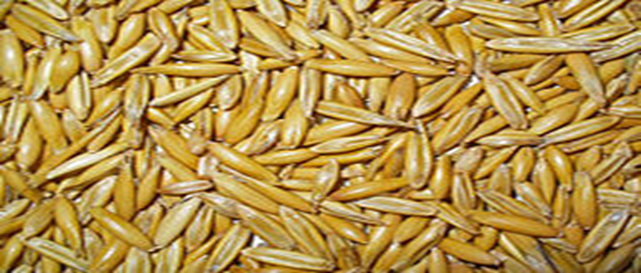 तृणधाण्यातील पोषक घटक – 
कर्बोदके - तृणधान्यात इतर अन्न पदार्थांच्या तुलनेत कर्बोदकांचे प्रमाण जास्त असते. यात 60 ते 70 टक्के कर्बोदके असतात. त्यामुळे यातून मोठ्या प्रमाणात उष्मांक किंवा ऊर्जा मिळते. साधारणतः 100 ग्राम तृणधान्य यातून 350 किलो कॅलरी मिळतात. पिष्टमय पदार्थाचे प्रमाण जास्त असते. पिष्टमय पदार्थात अमायलोज व अमायलोपेक्टिन हे पिष्टमय पदार्थ असतात. 
प्रथिने - ठाण्यात 6 ते 12 टक्के प्रथिने असतात. तांदळात सर्वात कमी तर ओट मध्ये सर्वात जास्त प्रमाणात म्हणजे 24 टक्के प्रथिने असतात. यातील प्रथीनात लायसिन या आवश्यक नत्राचे प्रमाण कमी असते. त्यामुळे ही प्रथिने दुय्यम प्रतीचे ठरतात. अंकुर या भागातील प्रथिनांचा दर्जा चांगला असतो.
स्निग्ध - पदार्थाचे प्रमाण अतिशय कमी असते. 
खनिज द्रव्य -  तृणधान्य यात साधारणपणे 2 टक्के क्षार असतात. क्षाराचे प्रमाण माती व खतावर अवलंबून असते. यातून लोह कॅल्शियम, फॉस्फरस हे क्षार मिळतात धान्याचे पीठ दळून चाळल्यावर कोंडा काढून टाकल्यास हे क्षार निघून जातात. 
जीवनसत्त्वे -  या अन्नपदार्थातून प्रामुख्याने ब गटातील जीवनसत्त्वांचा पुरवठा होतो. त्यातही थायमिन  व नियासिन चे प्रमाण जास्त असते. धान्यांना मोड आणून उपयोग केल्यास ब  जीवनसत्त्वाचे प्रमाण वाढते तसेच जीवनसत्त्व क देखील निर्माण होते 
पाणी -  तृणधान्य म्हणजे वाळलेल्या बिया असल्यामुळे त्यात पाण्याचे प्रमाण कमी म्हणजेच 10 ते 12 टक्के एवढे असते. हुरडा, ओंब्या या स्थितीत मात्र पाण्याचे प्रमाण जास्त असते.
तृणधान्याची निवड -  
      तृणधान्ये हे भारतीयांचे प्रमुख अन्न असल्यामुळे त्याचे उत्पादनही मोठ्या प्रमाणात केले जाते. धान्य नवीन निघते तेव्हा विकत घ्यावे त्यावेळेस त्याची किंमत कमी असते. धान्याची निवड करताना दाणे मोठे चमकदार तसेच संपूर्ण असावेत. कीड लागलेले धान्य घेऊ नये तृणधान्य खरेदी केल्यावर दोन-तीन दिवस उन्हात वाळवून मग स्वच्छ करून कोठ्यात अथवा पोत्यात भरून कोरड्या जागी साठवून ठेवावे. त्यांना कीड लागू नये म्हणून कडूनिंबाची पाने टाकावीत. प्रत्येक स्तरावर एक पिशवी यानुसार कडुनिंबाची पाने पिशवीत भरून त्यामध्ये टाकावीत कडूनिंब आत आझादिरासिटीन नावाचा एक घटक असतो जो कीड लागण्यास प्रतिबंध करतो.
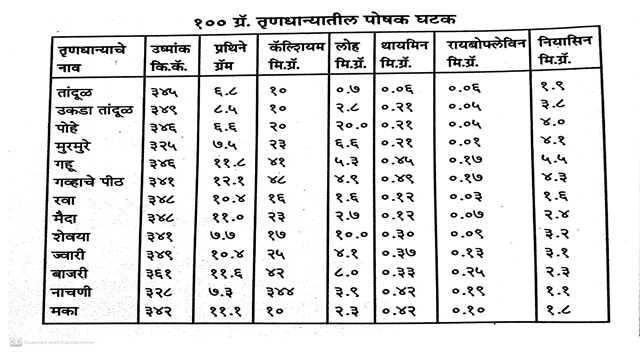 2) कडधान्ये व डाळी(Legume & Pulses)-
	शाकाहारी लोकांना प्रथिनांचा पुरवठा करणारे प्रमुख अन्न आहे.याती प्रथिने दुय्यम दर्जाची असतात.मिथियोनाइन हे प्रथिन कमी असते.  तृणधान्य  खालोखाल आहाराचा जास्त भाग असणारे हे अन्न आहे. कडधान्यांपासून डाळ तयार केली जाते. भारतीयांच्या दैनंदिन आहारात तूर, मूग, उडीद, मसूर, हरभरा डाळीचा जास्त प्रमाणात वापर केला जातो. तर मुग, मटकी, हरभरा, वाटाणा ,चवळी या कडधान्यांना भिजवून मोड आणून आहारात समाविष्ट केले जाते. या गटातील पदार्थातून मिळणारी प्रथिने दुय्यम प्रतीचे असतात कारण यामध्ये मिथीओनाईन हे आवश्यक नत्राम्ले कमी असते. सर्व आवश्यक नत्राम्ल यांचा पुरवठा होऊन पूर्ण प्रथिने मिळण्यासाठी डाळी कडधान्ये यांचे तृणधान्य सोबत वापर करावा. किंवा एकाच वेळी मिश्र डाळीचा उपयोग करावा या गटातील सोयाबीनमध्ये मात्र सर्व आवश्यक नत्राम्ले आढळतात. कडधान्यात जीवनसत्व क अजिबात नसते परंतु कडधान्यांना मोड आणून उपयोग केल्यास जीवनसत्व क तयार होते.
डाळी व कडधान्ये आतील पोषणमूल्य – 
 १) प्रथिने – कडधान्य व डाळीतून 18 ते 25 टक्के प्रथिने मिळतात. फक्त सोयाबीन अपवाद असून 100 ग्राम सोयाबीन मध्ये ते 40 ग्रॅम प्रथिने असतात. प्रथिनांचा दर्जा दुय्यम असतो. म्हणून डाळी कडधान्यांचा तृणधान्य किंवा दूध दुधाच्या पदार्थांबरोबर उपयोग करावा.
 २) कर्बोदके – कडधान्यांमध्ये डाळी पेक्षा तंतुमय पदार्थाचे प्रमाण जास्त असते. यातील कर्बोदके पिष्टमय पदार्थाच्या स्वरूपात असतात. यातून 20 ते 60 टक्के कर्बोदके मिळतात.
 ३) स्निग्ध – यात 1.5 टक्के म्हणजेच कमी प्रमाणात असतात. याला अपवाद सोयाबीन आहे सोयाबीन मध्ये 19.5 टक्के असतात.
 ४) खनिज द्रव्य - डाळी कडधान्यं यातून लोह, कॅल्शियम, फॉस्फरस हे महत्त्वाचे क्षार मिळतात. त्यातील 80 टक्के फॉस्फरस फायटेटच्या स्वरूपात असते. हे धान्य शिजवल्यास भिजवून मोडण्यास यातील फायसिन चे प्रमाण कमी होते. डाळी कडधान्यात फॉस्फरस देखील भरपूर असते.
  ५) जीवनसत्वे - डाळी कडधान्य आतून ब गटातील काही जीवनसत्त्वे मिळतात. कडधान्यांना मोड आणल्यास ब गटातील जीवनसत्त्वे यांचे प्रमाण वाढते व जीवनसत्त्व क देखील मिळू शकते.
  ६) पाणी - यामध्ये पाण्याचे प्रमाण कमी असते साधारणपणे 8 ते 16 टक्के ओलावा डाळी कडधान्य आत असतो.

 डाळी व कडधान्ये ची निवड –
         डाळी पेक्षा कडधान्याण्याचा संग्रह काळजीपूर्वक करावा लागतो. कडधान्यांना आतून कोंब व साल असल्यामुळे  कीड लागते. त्यासाठी पूर्वी कडधान्य राखेत घालून हवाबंद डब्यात ठेवत असत. बाजारात नवीन कडधान्य डाळी आल्यावर  डाळींना वाळवून पावडर लावून ठेवल्यास चांगली राहतात. त्यांना चांगले ऊण घेऊन तेल लावून घट्ट झाकणाच्या डब्यात कोरड्या जागी साठवून ठेवाव्यात.
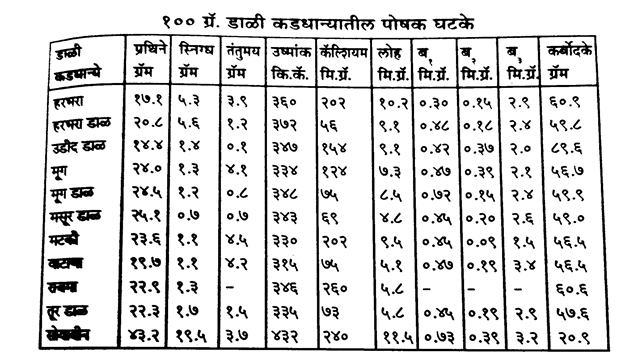